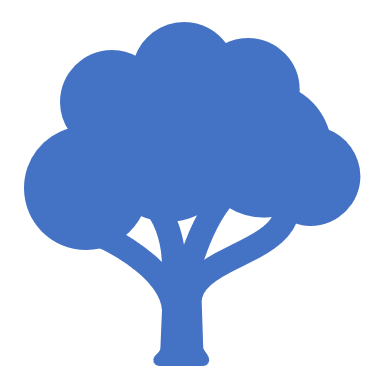 Ficus Tree Findings
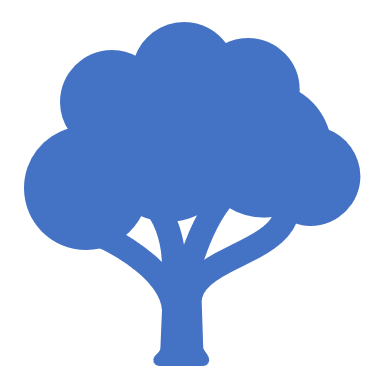 Location 1 - 445 La Mesa 
Location 2 - 605 Third Street
Background
Findings
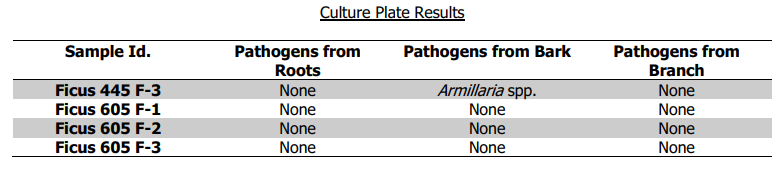 605 Third Street (F1,F2, and F3) – Trees have generally recovered and appear to be in good health.

Trees will  be routinely monitored for signs of decline.
Trees will be maintained on an as-needed basis per the annual Ficus pruning inspections.
445 La Mesa – Tree has since died and will be removed and replaced with a suitable species for the site.

Remove as much of the infected stump and as many of the larger roots as possible
Disturb as much of the surrounding soil as possible prior to planting and treat the soil with a biological fungicide that contains Trichoderma. 
After applying the Trichoderma, allow the area to stay fallow for a few months. During the fallow period try to maintain good soil moisture to encourage decomposition of root debris and Armillaria.
Plant site with tree species that are tolerant of armillaria
Management Actions